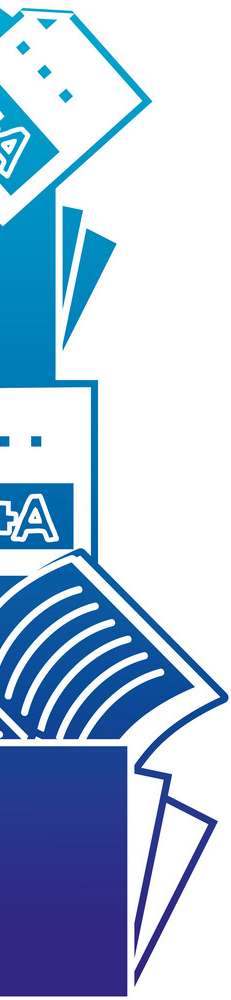 المحاضرة (12)
تفسير  سورة  الليل
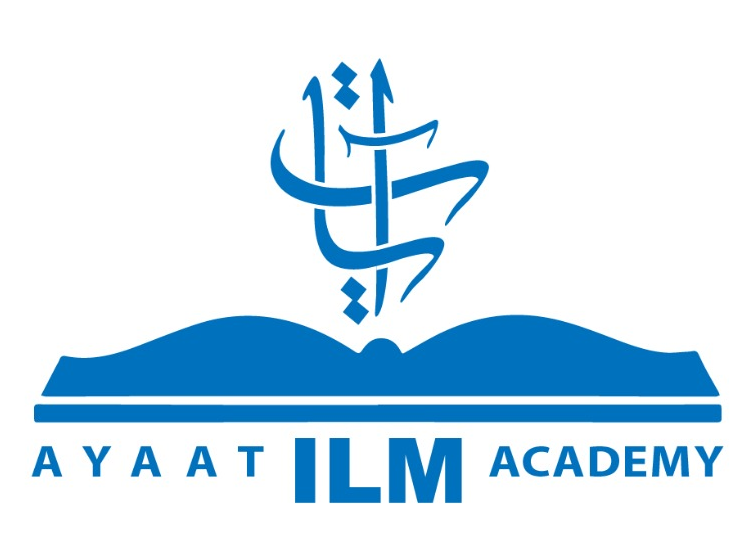 أكاديمية آيات للعلوم الإسلامية
غريب الألفاظ
غريب الألفاظ
من مقاصد الآيات
من فوائد الآيات
أكاديمية آيات للعلوم الإسلامية      www.ayaatacademy.ca
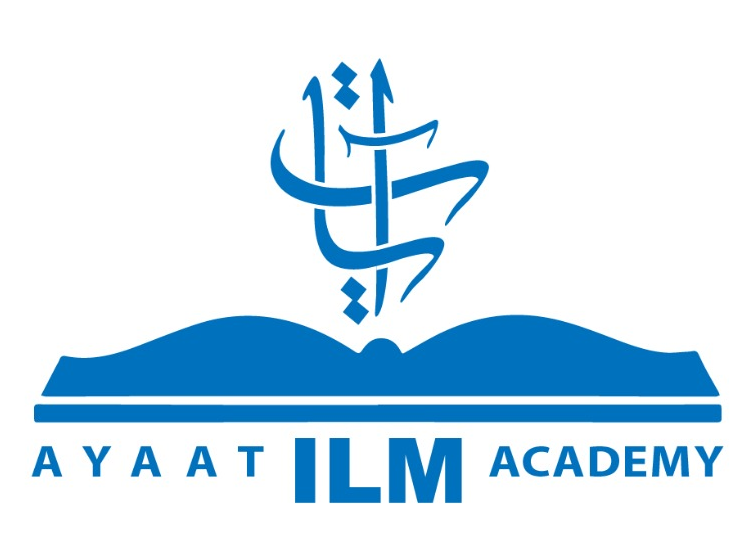 سورة  الليل
أكاديمية آيات للعلوم الإسلامية
مقدمة:
سبق قَوْلُهُ -ﷺ- لِمُعَاذٍ: «فَهَلَّا صَلَّيْتَ بِ﴿سَبِّحِ اسْمَ رَبِّكَ الْأَعْلَى﴾، ﴿وَالشَّمْسِ وَضُحَاهَا﴾، ﴿وَاللَّيْلِ إِذَا يَغْشَى﴾»
غريب الألفاظ:
﴿إِذَا يَغْشَى﴾: يَعُمُّ بِظُلْمَتِهِ كُلَّ شيء		 ﴿إِذَا تَجَلَّى﴾: أي ظَهَرَ فَاسْتَضَاءُوا بِنُورِهِ 
﴿إِنَّ سَعْيَكُمْ لَشَتَّى﴾: عَمَلَكُمْ مُخْتَلِفٌ 		﴿وَصَدَّقَ بِالحُسْن﴾:  بالخِصْلَةِ الحَسَنَةِ -الإسلامُ
﴿لِلْيُسْرَى﴾: نيسر له تَرْكُ كُلِّ شَرٍّ 		﴿وَكَذَّبَ بِالحُسْنَى﴾: كَذَّبَ بالجنةِ 
﴿لِلْعُسْرَى﴾: لِلشَّرِّ والنَّارِ 			﴿إِذَا تَرَدَّى﴾: إذا سَقَطَ في قَبْرِهِ وفي جَهَنَّم  
﴿وَسَيُجَنَّبُهَا الْأَتْقَى﴾: أي: يُجَنَّبُ النارَ التي تَلَظَّى (الأَتْقَى) يعني: الَّذِي اتَّقَى اللهَ تعالى حَقَّ تُقَاتِه 
﴿ يَتَزَكَّى﴾: يَطْلُبُ بذلك طَهَارَةَ نَفْسِهِ 		 ﴿وَلَسَوْفَ يَرْضَى﴾: بما يُعْطِيهِ اللهُ له في الآخرةِ
أكاديمية آيات للعلوم الإسلامية      www.ayaatacademy.ca
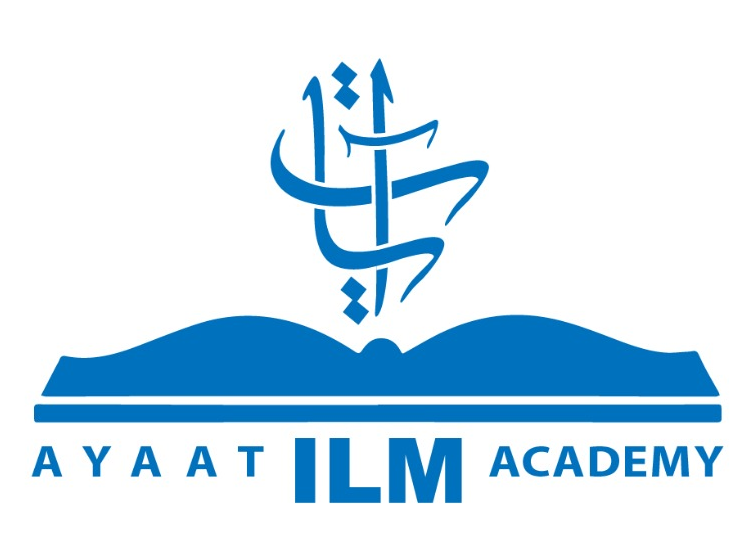 سورة  الليل
أكاديمية آيات للعلوم الإسلامية
من مقاصد الآيات:
بيان الاختلاف بين الآيات والأنفس وأعمالها، إظهارًا للتفاضل بين المؤمنين والكافرين
من فوائد الآيات:
• الحرص على تزكية النفس وتطهيرها.
كثرة المال لا تحول دون عذاب المكذب 
• على المسلم رجاء ثواب الله -سبحانه-، ولا ينتظر الثناء من الخلق
أكاديمية آيات للعلوم الإسلامية      www.ayaatacademy.ca
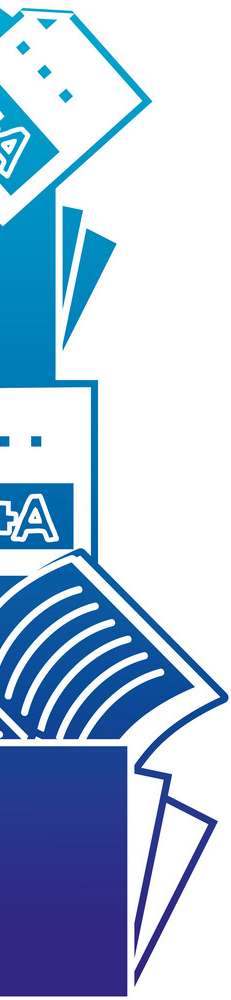 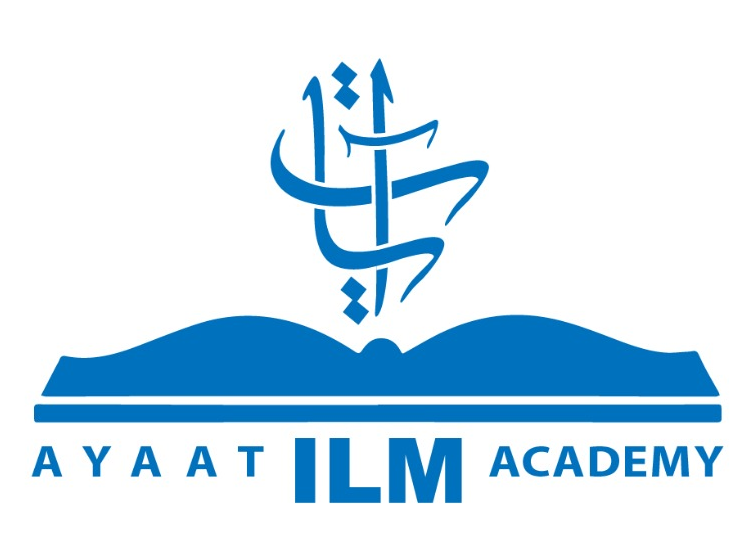 تفسير  سورة  الضحى
أكاديمية آيات للعلوم الإسلامية
مقدمة
غريب الألفاظ
من مقاصد السورة
من فوائد السورة
أكاديمية آيات للعلوم الإسلامية      www.ayaatacademy.ca
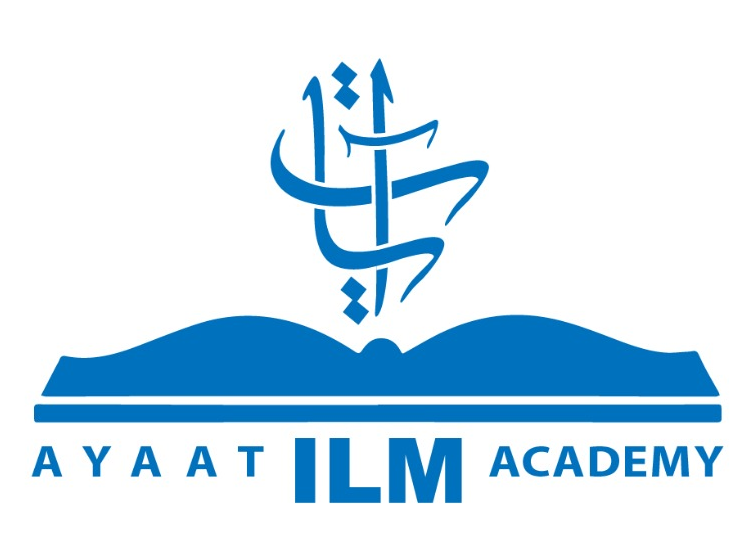 سورة  الضحى
أكاديمية آيات للعلوم الإسلامية
مقدمة
يستحب التكبير من آخر الضحى لآخر سورة الناس، وقد ذكر القراء أن ذلك سنّة مأثورة وذكروا فِي مُنَاسَبَةِ التَّكْبِيرِ مِنْ أَوَّلِ سُورَةِ الضُّحَى، أَنَّهُ لَمَّا تَأَخَّرَ الْوَحْيُ عَنْ رَسُولِ اللَّهِ -ﷺ- وَفَتَرَ تِلْكَ الْمُدَّةَ ثم جاء الْمَلَكُ فَأَوْحَى إِلَيْهِ: ﴿وَالضُّحَى وَاللَّيْلِ إِذَا سَجَى﴾ السورة بتمامها؛ كبّر فرحاً وسروراً. (ابن كثير).
وعن جندب بن عبد الله قال: اشْتَكَى النَّبِيُّ -ﷺ- فَلَمْ يَقُمْ لَيْلَةً أَوْ لَيْلَتَيْنِ، فَأَتَتِ امْرَأَةٌ فَقَالَتْ: يَا مُحَمَّدُ مَا أَرَى شَيْطَانَكَ إِلَّا قَدْ تَرَكَكَ، فَأَنْزَلَ اللَّهُ -سبحانه-: ﴿وَالضُّحَى وَاللَّيْلِ إِذَا سَجَى * مَا وَدَّعَكَ رَبُّكَ وَمَا قَلَى﴾ (صحيح البخاري، (4/1906) والترمذي والنسائي)
أكاديمية آيات للعلوم الإسلامية      www.ayaatacademy.ca
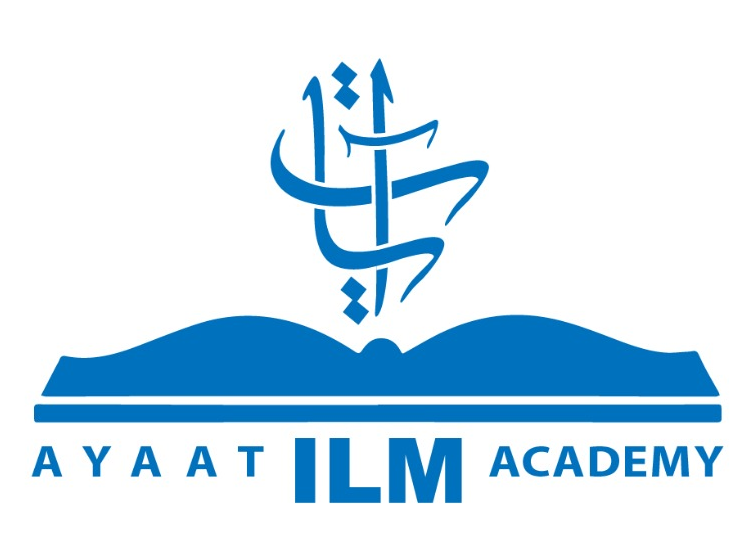 سورة  الضحى
أكاديمية آيات للعلوم الإسلامية
غريب الألفاظ
﴿الضُّحَى﴾ أَوَّلُ النهارِ ما بَيْنَ طلوعِ الشمسِ وارتفاعِها قِيدَ رُمْحٍ إلى الزَّوَالِ 
﴿وَاللَّيْلِ إِذَا سَجَى﴾ : غطَّى بظلامِه المعمورةَ وسَكَنَ فسَكَنَ النَّاسُ وَخَلَدُوا إلى الرَّاحَةِ  	
﴿مَا وَدَّعَكَ﴾: ما تَرَكَكَ ولا تَخَلَّى عَنْكَ. 			 ﴿ومَا قَلَى﴾: وَمَا أَبْغَضَكَ 	
﴿ضَالًّا فَهَدَى﴾: ضَالًّا عن مَعَالِمِ الشريعةِ غيرَ عَالِمٍ بها قبلَ نُزُولِهَا عَلَيْهِ  كما قال تعالى: ﴿ مَا كُنْتَ تَدْرِي مَا الْكِتَابُ وَلَا الْإِيمَانُ ﴾				﴿عَائِلًا﴾: فَقِيرًا لا تَمْلِكُ شَيْئًا 	 ﴿فَأَغْنَى﴾: أي: بالقناعةِ وما يَسَّرَ لكَ من مَالِ «خَدِيجَةَ» و «أَبِي بَكْرٍ الصِّدِّيقِ» رضي اللهُ عنهما 
﴿فَأَمَّا الْيَتِيمَ فَلَا تَقْهَرْ﴾: لَا تُذِلَّهُ وَلَا تَأْخُذْ مَالَهُ 		﴿فَلَا تَنْهَر﴾: أي لا تزجره
أكاديمية آيات للعلوم الإسلامية      www.ayaatacademy.ca
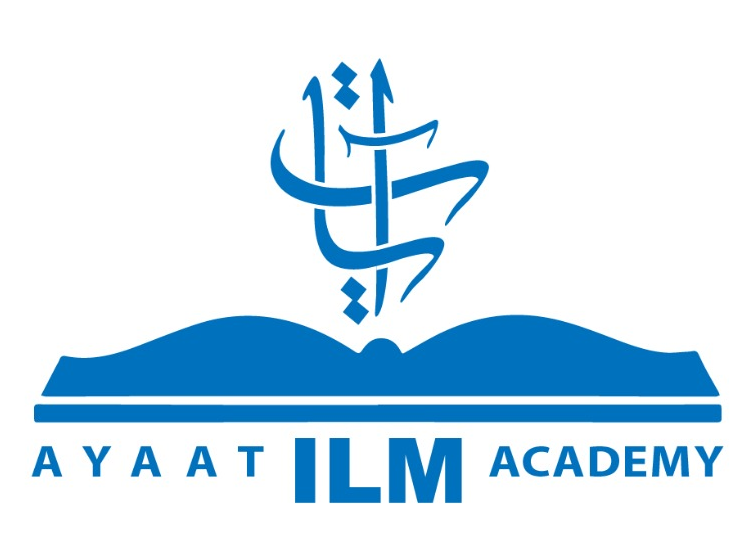 سورة  الضحى
أكاديمية آيات للعلوم الإسلامية
من مقاصد الآيات:
ذكر رعاية الله لنبيه -ﷺ- والامتنان عليه بنعمة الوحي ودوامها له، تأنيسًا له، وتذكيرًا للمؤمنين بالشكر
من فوائد الآيات:
• منزلة النبي -ﷺ- عند ربه لا تدانيها منزلة
• شكر النعم حقّ لله على عبده
• وجوب الرحمة بالمستضعفين واللين لهم
أكاديمية آيات للعلوم الإسلامية      www.ayaatacademy.ca